ĐẠI SỐ 9
TIẾT 6: LIÊN HỆ GIỮA PHÉP CHIA VÀ PHÉP KHAI PHƯƠNG
KIẾN THỨC CẦN NHỚ
1. Định lí
2. Áp dụng
1. Định lí:
Với hai số a không âm và b dương, ta có:
Muốn khai phương một thương     , trong đó số a không âm và số b dương ta có thể lần lượt khai phương số a và số b rồi lấy kết quả thứ nhất chia cho kết quả thứ hai.
2. Áp dụng
a) Quy tắc khai phương một thương
a)
b)
b)
a)
2. Áp dụng
a) Quy tắc khai phương một thương
Ví dụ 1: Áp dụng quy tắc khai phương một thương, hãy tính.
Giải
2. Áp dụng:
b. Quy tắc chia các căn bậc hai:
Muốn chia căn bậc hai của số a không âm cho căn bậc hai của số b dương ta có thể chia số a cho số b rồi khai phương kết quả.
* Ví dụ 2: Tính
a)
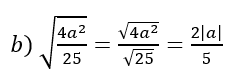 Chú ý
Với biểu thức A  không âm và biểu thức B dương, ta có:
( Với a > 0 )
a)
b)
a)
b)
Ví dụ 3: Rút gọn các biểu thức sau:
Giải
( Với a > 0 )
2. Luyện tập
Bài tập : Rút gọn
b)                  với a ≥ 0
a)
Giải
a)
b)
(với a ≥ 0)
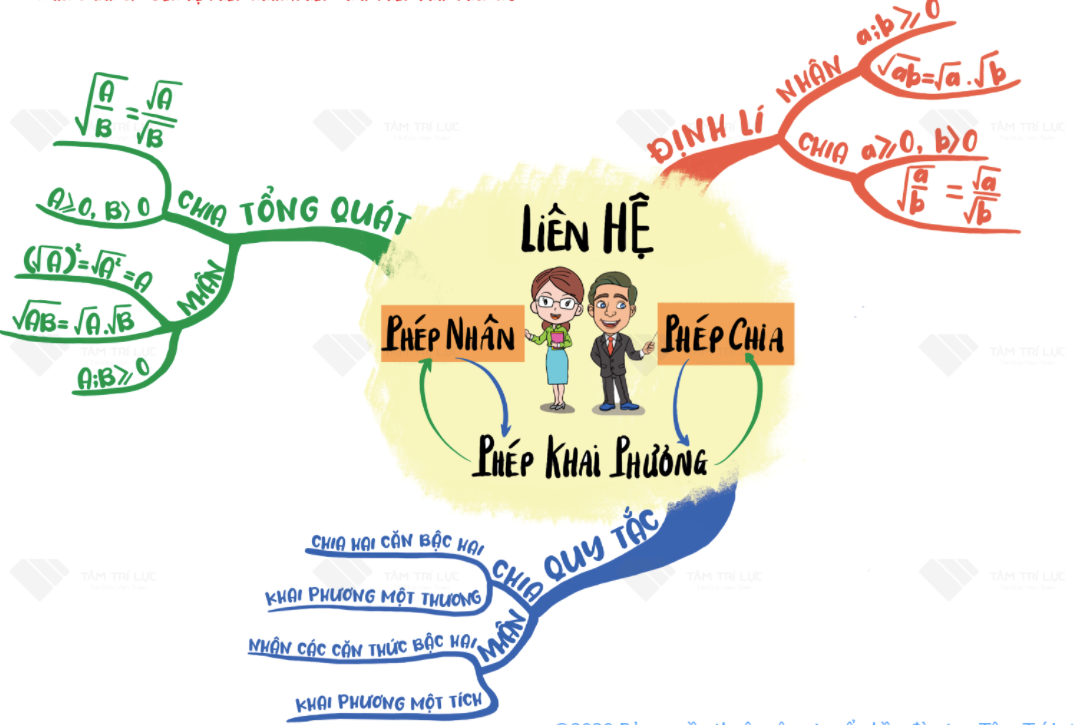 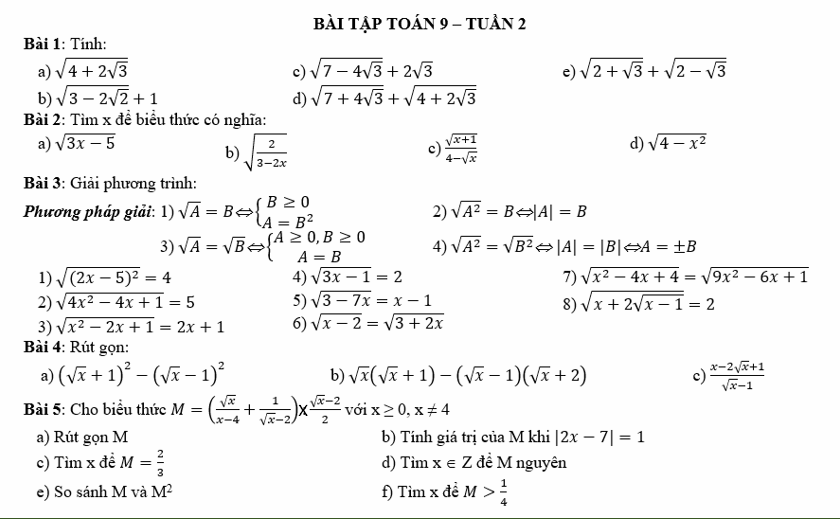 HƯỚNG DẪN VỀ NHÀ
Hoàn thành bài tập